Flexible Manufacturing
Come Join Our Team
Types of Flexible Manufacturing
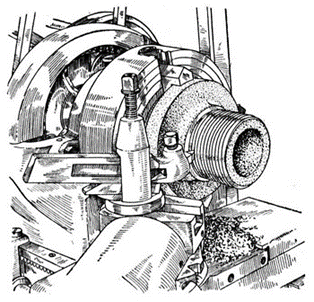 Sheet Metal Manufacturing
Machine Metal Industries
Welding Industries
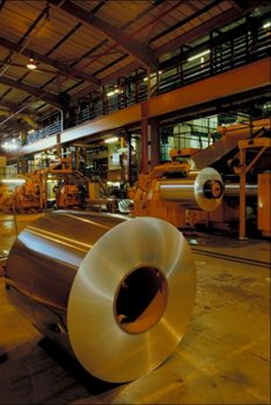 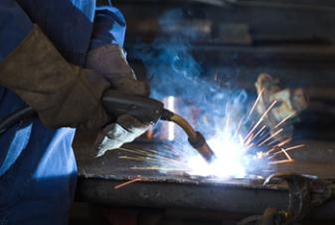 Sheet Metal Manufacturing
Thin sheets of metal are used to fabricate different products such as:
car bodies
duct work for heating systems 
tool boxes
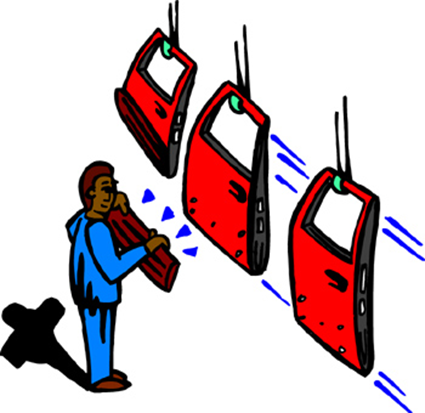 Sheet Metal Manufacturing
Equipment used:
shear  for cutting sheets
box and pan brake for bending angles in sheet metal
bender for joining
spot welder for fusing
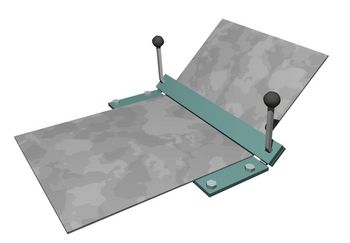 Machine Metal Industries
These companies use engine lathes, milling machines, grinders and other forming machines to produce gears, nuts, bolts and other precision parts.
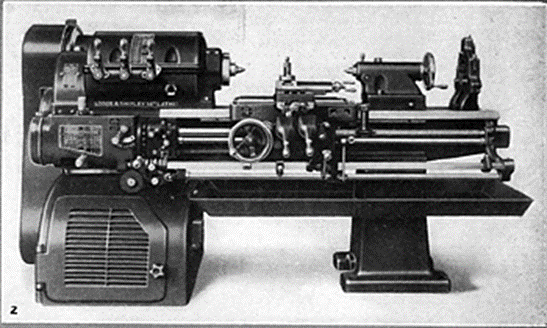 Machine Metals Industries
Equipment used:
band saw for cutting shapes in metal
drill press for drilling and boring holes in metal
milling machine  for precision cuts in metal pieces
engine lathe for cutting metal by turning it against a cutter
CNC equipment  for computerized cutting
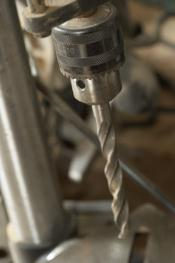 Welding Industries
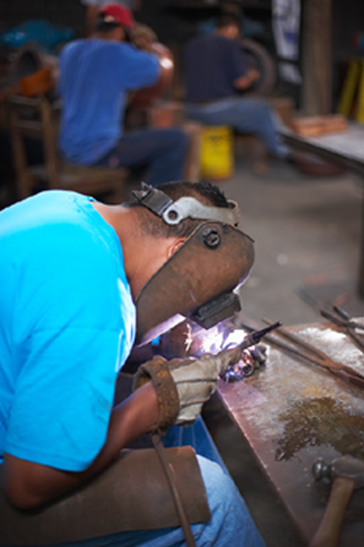 Companies in this industrial area fuse metals together to make larger components  such as:
truck frames
structure parts
ship frames
Welding Industries
Equipment used:
oxyacetylene welding system  welding, cutting and brazening
arc welder
MIG welder
TIG welder
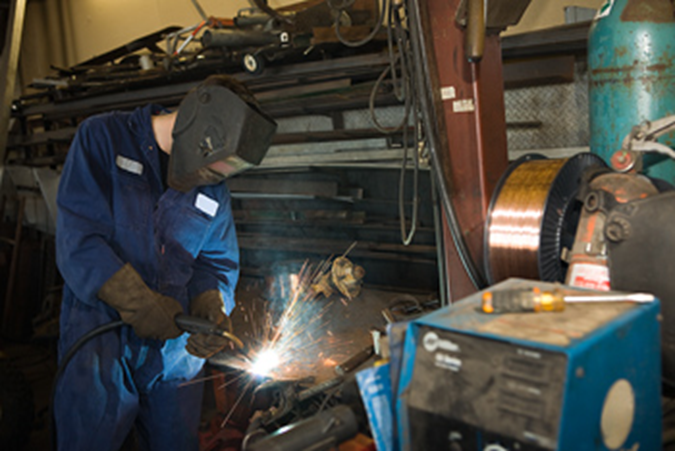 Employer Expectations
Basic Expectations for Employees
Basic Expectations for Workers in Flexible Manufacturing
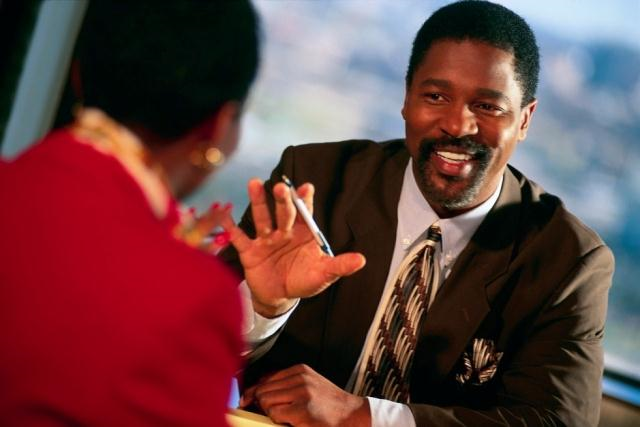 Basic Expectations for Employees
communication skills both verbal and written
basic mathematics skills
clean business appearance 
thinking and  problem solving abilities
honesty
dependability and reliability
interpersonal skills
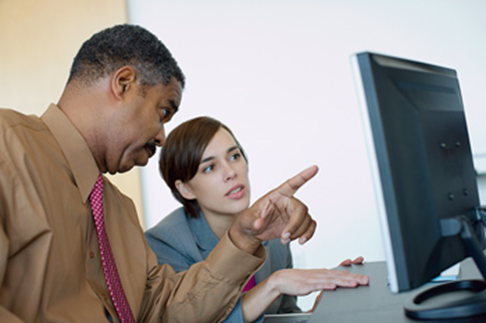 Basic Expectations for Workers in Flexible Manufacturing
competent tool and machine operator
understand manufacturing operations
follows directions 
meets deadlines
physically fit
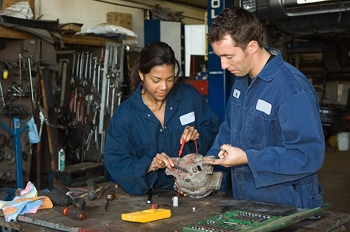 Time Management and Work Schedules
Time-Management Techniques
Work Schedules
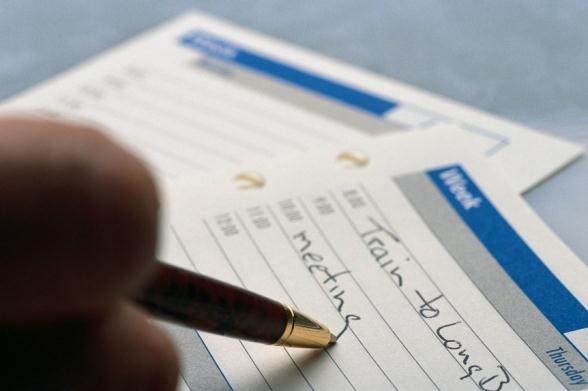 Time-Management Techniques
Find out where you are wasting time.
Set goals to remove wasted time.
List tasks that have to be done.
Use some kind of tool to help you manage time:   date book, planner, computer software or calendar.
Prioritize  your task.
Set routines and stick to them.
Set time limits on  tasks.
Work Schedules
A work schedule is the time an employee will work.
A work schedule is necessary to complete a task and maintain quality.
Class Discussion
How could you use time management techniques to complete a class assignment or finish a project for a class?
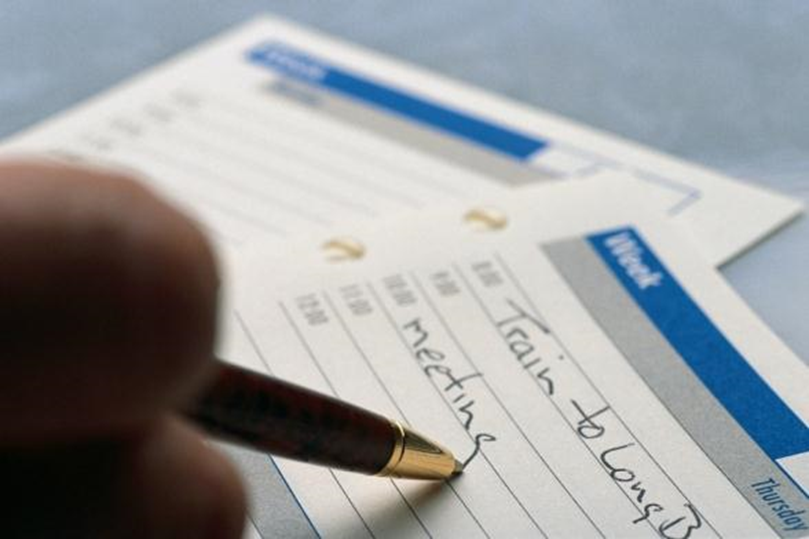 Measuring Team Results
Teamwork
Measurement
Rewards for Team Members
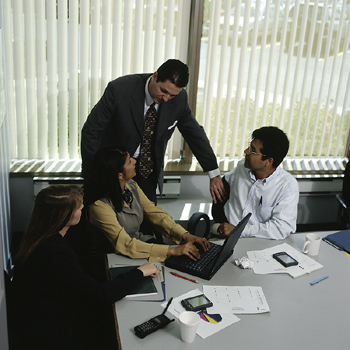 Teamwork
The measurement of team results must be based on goals:
set achievable goals
break down goals to workable tasks
set a workable time table
clear  communication is a must
Class Discussion
Discuss with your group what method should be used to reward team members for their  work in the classroom.
Explain to the other groups in class what your group decided about rewards for teamwork.
Measurement
Teamwork can be measured by looking at the outcomes of the team.   
Was the task given the team done on time?
Did the team perform the expected goals?
Did all of the participants play a part in completing the task?
Did the team reach a productive solution?   
Did all team members involved agree on the solution?
Did the solution meet the needs of the client?
Rewards for Team Members
A meal to celebrate the completion of the task.
Written recognition for a good performance.
Receiving comp time to be used at the person’s discretion.
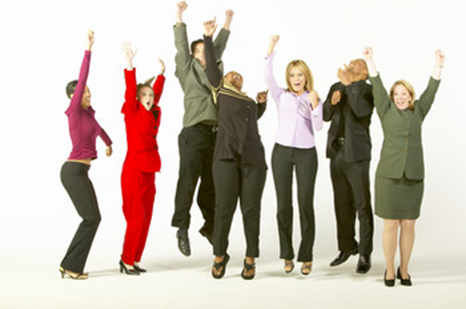 Discussion of Team Member Rewards
That types of rewards would you like to receive after completing a team task?
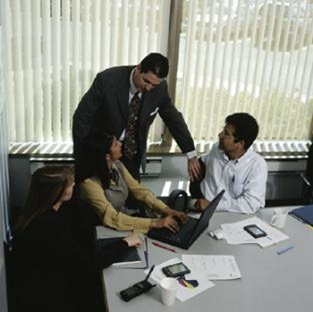 Resources
http://www.dol.state.ga.us/js/replace/chapter01.htm